کار با کامپیوتر و اینترنت ،آشنایی با نرم افزارهای نظام شبکه
آشنایی مقدماتی با نرم افزار Word2016
مشخصات سند
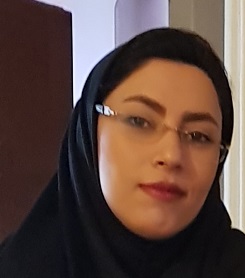 مشخصات مدرس
تصویر پرسنلی مدرس:


نام ونام خانوادگی مدرس: سمانه وهاب زاده
مدرک تحصیلی:کارشناس پرستاری
موقعیت اشتغال سازمانی مدرس: مدیر مرکز آموزش بهورزی شهرستان سوادکوه ، دانشگاه علوم پزشکی مازندران
مشخصات بسته آموزشی
حیطه درس: 
کار با کامپیوتر و اینترنت ، آشنایی با نرم افزارهای نظام شبکه
تاریخ آخرین بازنگری: 15 اردیبهشت 1399
نوبت تهیه : 1
نام فایل:co-Ashnayi-ba-narmafzar-Word4-5-6-7-8-Edi1
اهداف آموزشی
انتظار می رود فراگیر پس از مطالعه این فصل بتواند:
حاشیه گذاری و تنظیمات صفحات در word را بشناسد و به درستی انجام دهد .
سرصفحه و پاصفحه (Header , Footer) و ویرایش قسمت های مختلف را بشناسد و به درستی انجام دهد .
طریقه افزودن شماره صفحات در Word را بشناسد و به درستی انجام دهد .
شیوه ایجاد صفحات با تنظیمات متفاوت (breaks) را بشناسد و به درستی انجام دهد .
طریقه Find and Replace در Word را بشناسد و به درستی انجام دهد .
طریقه پرینت گرفتن در word را بشناسد و به درستی انجام دهد .
فهرست عناوین آموزشی
آموزش حاشیه گذاری صفحات در word
تنظیمات حاشیه سند ، چند ستون کردن اسناد
درج سرصفحه و پاصفحه (Header , Footer)
ویرایش قسمت های (Header , Footer)
افزودن شماره صفحات 
ایجاد صفحات با تنظیمات متفاوت (breaks)
روش افزودن Page break (شکستن صفحه)
روش افزودن Section Break (شکستن بخش )
آموزش Find and Replace در Word2016
آموزش پرینت گرفتن در word
روش چاپ یک سند در Word
مقدمه
نرم افزار Word از جمله نرم افزارهای ارائه شده توسط شرکت مایکروسافت است که در بسته نرم افزاری آفیس قرار می گیرد. با استفاده از این نرم افزار و ابزارهای موجود، شما می توانید متون خود را ویرایش کرده، قالب بندی کنید و در قسمت های مورد نیاز، تصاویر، نمودار و سایر اشیای بصری را قرار دهید. نرم افزارWord  را می توان بهترین نرم افزار ویرایشگر متن تحت سیستم عامل ویندوز دانست که علاوه بر کاربری آسان، امکانات فراوانی را در اختیار کاربر قرار می دهد و کاربران می توانند به سادگی و با کمی زمان، به تمامی ابزارهای موجود تسلط پیدا کرده و متون خود را آماده کنند.
فصل چهارم
آموزش حاشیه گذاری صفحات در word
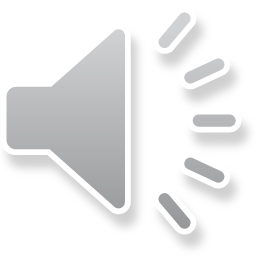 آموزش حاشیه گذاری صفحات در word
برای انتخاب و ایجاد حاشیه برای صفحات در نرم افزار ورد به سربرگ (زبانه) Design  رفته و Page Borders  را انتخاب کنید.
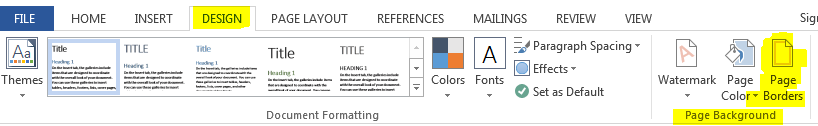 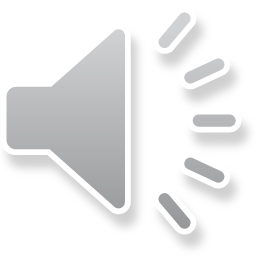 آموزش حاشیه گذاری صفحات در word
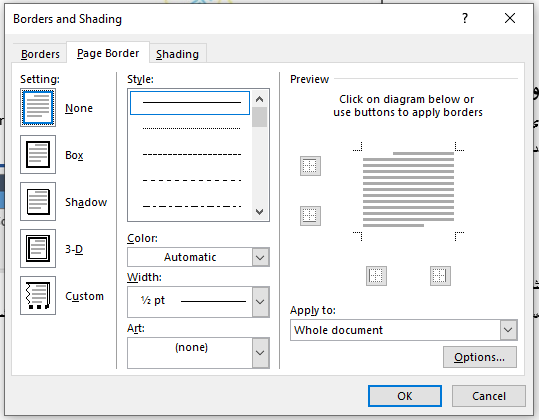 سپس پنجره Borders and Shading  باز می شود که در این پنجره می توانید تنظیمات مربوط به حاشیه را انتخاب کنید.
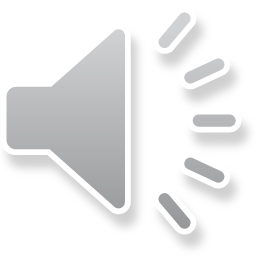 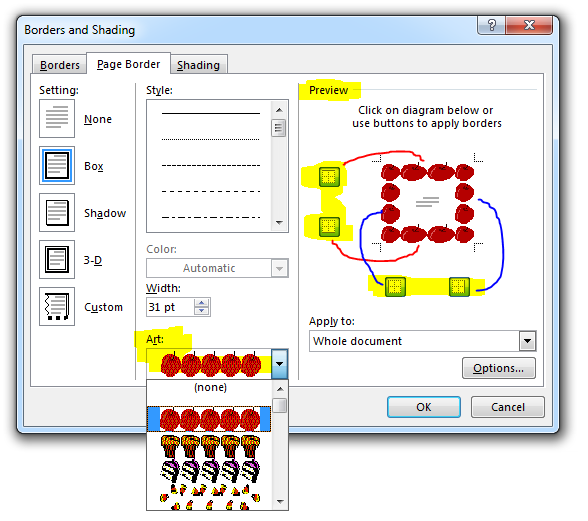 در بخشSetting  می توانید برای حاشیه صفحات از خط استفاده کنید، که دارای حالت های مختلف خط معمولی،خط سایه دار، خط سه بعدی و … می باشد، بعد از انتخاب از بخشStyle  می توانید نوع خط را انتخاب کنید که می توانید نقطه چین، خط تیره،خط ممتد و … را انتخاب و همچنین از بخشcolor  رنگ خط را مشخص و از بخشWidth  ضخامت خط را مشخص کنید.
حال اگر نمی خواهید از خط معمولی استفاده کنید می توانید از از بخشArt  یکی از شکلهایی که برای حاشیه صفحات وجود دارد را انتخاب کنید. شاید بخواهید حاشیه ای که انتخاب می کنید در چهار طرف سند قرار نگیرد، برای مثال در بخش بالا و پایین، یا چپ و راست، یا فقط در سمت راست قرار بگیرد، برای این کار در بخشPreview  چهارتا گزینه به شکل پنجره وجود دارد که با انتخاب هر کدام می توانید مشخص کنید که حاشیه در کدام سمت فعال و در کدام سمت غیر فعال باشد.
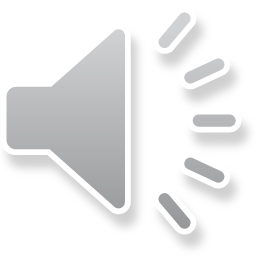 تنظیمات حاشیه سند ،چند ستون کردن اسناد
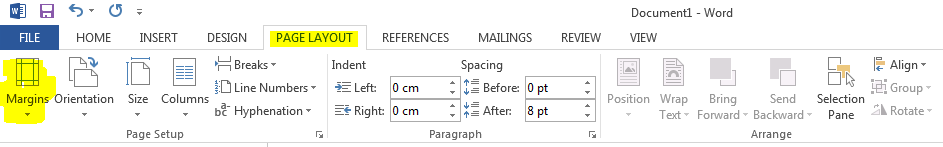 چگونه حاشیه ها را تنظیم كنیم؟
حاشیه پیش فرض درWord ، یك اینچ در بالا و پایین صفحه و 1.5 اینچ در سمت چپ و راست صفحه است. این حاشیه ها برای اكثر سندها خوب هستند ولی مانند تمام قابلیت های دیگر در Word ، می توان آنها را تغییر داد. برای مثال، حاشیه های بزرگتر، ظاهری بافضای بیشتر به صفحه می دهند. ممكن است بفهمید كه یك یا چند خط در صفحه زیادی آمده است ولی اگر حاشیه ها را كمی تنظیم كنید، آن چند خط در صفحه جا می گیرد.
برای تغییر اندازه حاشیه کافیست بر روی سربرگ PAGE LAYOUT  کلیک کنید و با باز شدن ریبون و گزینه های آن به کادر گروه Page Setup  بروید. از این کادر گروه بر روی گزینه Margins  کلیک کنید.
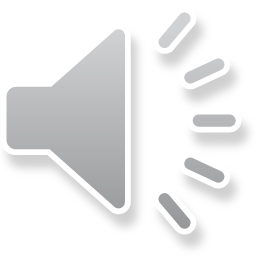 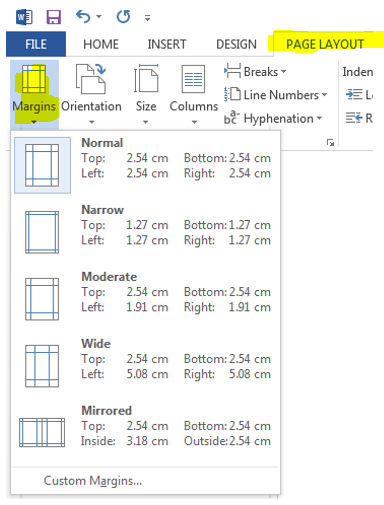 Normal: اندازه حاشیه بصورت عادی با فاصله ۲/۵۴ سانتیمتر از تمامی لبه های کاغذ در نظر گرفته خواهد شد.
Narrow : با انتخاب این گزینه اندازه حاشیه ۱/۲۷ سانتیمتر از چهار طرف کاغذ درج خواهد شد.
 Moderate: این گزینه اندازه حاشیه از لبه بالا و پایینی کاغذ را به اندازه ۲/۵۴ سانتیمتر و از لبه های سمت چپ و راست به اندازه ۱/۹۴ سانتیمتر قرارخواهد داد .
 Wide : این گزینه عمق حاشیه بیشتری در حدود ۲/۵۴ از بالا و پایین کاغذ و ۵/۰۸ از سمت چپ و راست کاغذ درج خواهد نمود.
Mirrored : قرینه، آینه­ ای، حاشیه­ ها ازبالا و پایین، داخل و خارج را تنظیم می کند .
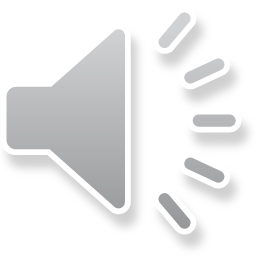 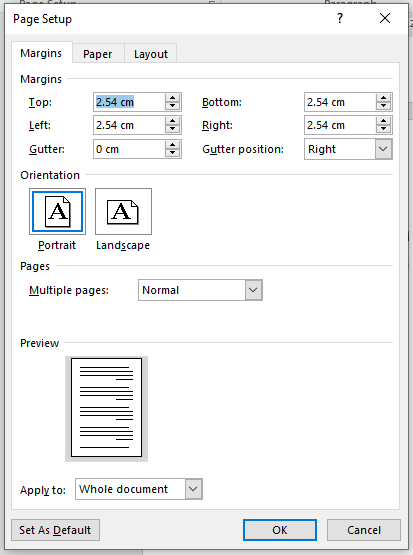 این موارد حاشیه هایی بود کهWord  برای شما در نظر گرفته بود اما اگر قصد دارید نوع حاشیه ها را خودتان انتخاب کنید می توانید از طریق گزینهCustom Margins  موجود در انتهای همین کادر این کار را انجام دهید. با کلیک بر روی این گزینه کادری مطابق شکل باز می شود که شما می توانید تنظیمات خود را انجام دهید.
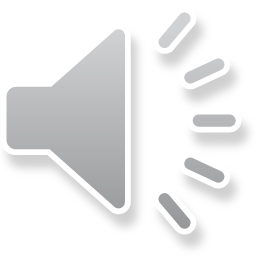 Top: با تایپ و یا انتخاب مقدار مورد نظر در کادر این گزینه می توانید 
مقدار حاشیه مورد نظر خود از بالای صفحه را تنظیم نمایید.
Left : با تایپ و یا انتخاب مقدار مورد نظر در کادر این گزینه می توانید
 مقدار حاشیه مورد نظر خود از سمت چپ صفحه را تنظیم نمایید.
Bottom : با تایپ و یا انتخاب مقدار مورد نظر در کادر این گزینه می توانید 
مقدار حاشیه مورد نظر خود از پایین صفحه را تنظیم نمایید.
Right : با تایپ و یا انتخاب مقدار مورد نظر در کادر این گزینه می توانید مقدار حاشیه مورد نظر خود از سمت راست را تنظیم نمایید.
Gutter : توسط این گزینه مقدار عمق شیرازه قابل تنظیم می باشد.
 Gutter Position: توسط این گزینه م یتوانید سمت دلخواه خود را برای عمق شیرازه در نظر بگیرید.
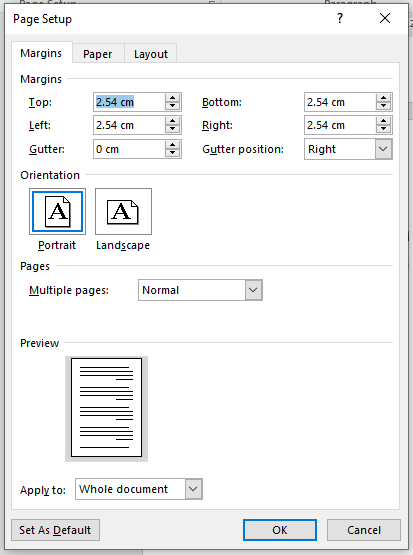 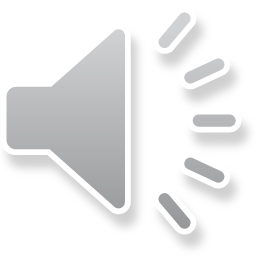 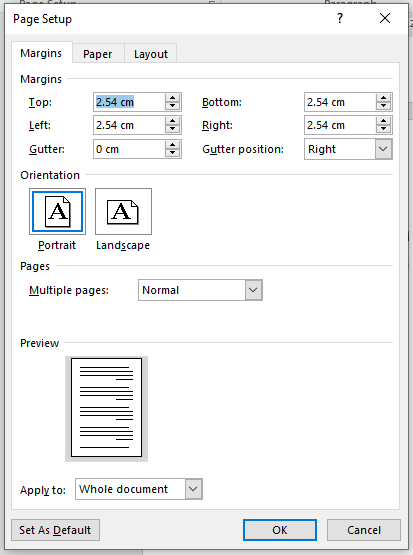 در ناحیه Orientation
در این ناحیه میتوانید نوع قرار گیری صفحه را مشخص کنید. در گزینه Portrait  کاغذ ایستاده وLandscape  کاغذ خوابیده که توسط آیکون ها نیز نمایش داده میشوند، انتخاب و تنظیم نمایید.
در ناحیه Pages م یتوانید نوع حاشیه گذاری را تنظیم کنید.
ناحیه Preview پیش نمایشی از صفحه نمایش داده خواهد شد و شما قادر 
خواهید بود تغییرات اعمال شده را در این ناحیه مشاهده کنید.
Apply to  : این گزینه نیز شامل دو زیر مجموعه میشود. گزینه Whole Document  که تغییرات را برای تمامی سند (صفحات سند) اعمال خواهد نمود و گزینه Select text  که تغییرات وارد شده توسط کاربر را برای ناحیه نوشتاری و یا صفحه خاصی که از سوی کاربر تعیین میگردد اعمال خواهد نمود.
درنهایت با کلیک بر روی دکمه Ok میتوانید تنظیمات انجام شده را ذخیره و در سند مورد نظر اعمال نمود.
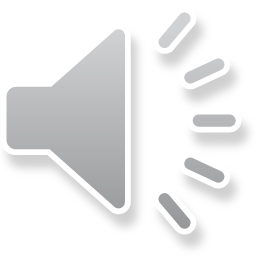 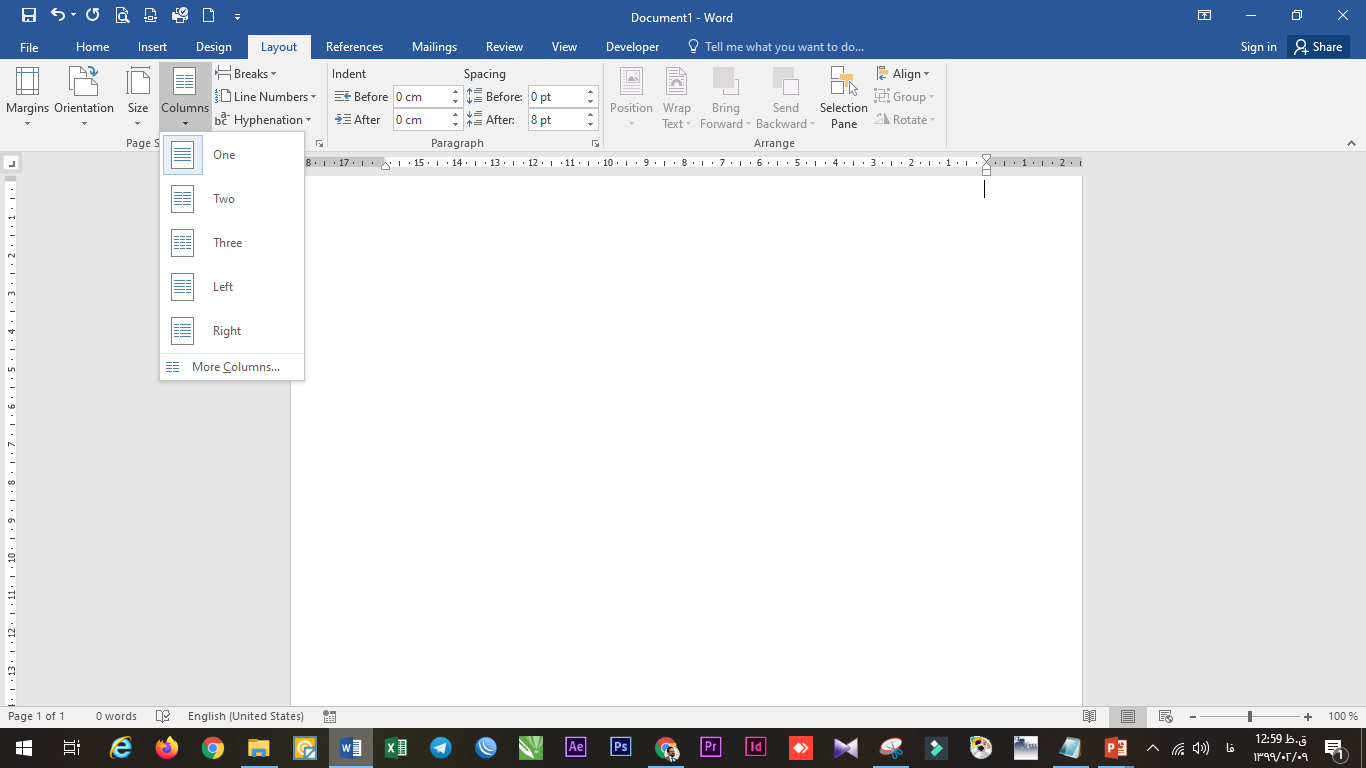 چگونه درWord چند ستونی تایپ کنیم؟
در محیط نرم افزار آفیس ورد و از منویPage Layout  گروه Page Setup  را پیدا کنید، در این گروه گزینه‌ای با نام columns  مشخص شده است که دارای زیرمنو می‌باشد، بر روی فلش کوچکی که زیر آن قرار دارد کلیک کنید تا محتویات زیرمنو برایتان نمایش داده شود. با کلیک بر روی این گزینه موارد دوستونی و سه ستونی را ملاحظه خواهید کرد.
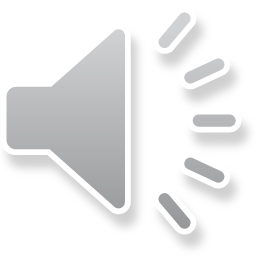 در این بین گزینه‌های دیگری هم وجود دارند که شامل Left  وRight  می‌باشند که آنها نیز دو ستون برای شما ایجاد میکنند ولی ستون سمت چپ و یا ستون سمت راست فضای بیشتری خواهند داشت و دو ستون عرض یکسانی نخواهند داشت، بنابراین اگر می‌خواهید عرض هر دو یا سه ستون شما یکسان باشند، از بین موارد  Two وThree  یکی را انتخاب کنید.
هنگامی که نوشتن دو ستونی و یا سه ستونی را انتخاب می‌کنید، نشانگر Word _خط چشمکزن_ در ستون سمت چپ قرار می‌گیرد، در واقع تنظیمات پیشفرض برای زبان‌هایی است که از چپ به راست نگاشته می‌شوند در صورتی که در زبان فارسی نوشته‌ها از راست به چپ چیده می‌شوند، بنابراین باید تنظیمات بر اساس زبان فارسی انجام شوند.
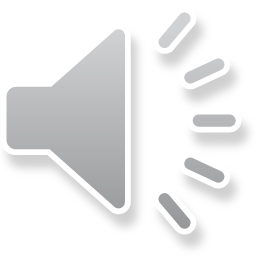 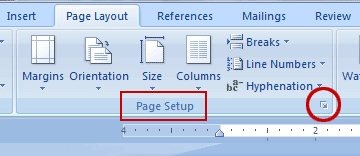 برای حل این مشکل، از منوی Page Layout  و جعبه‌ی گروه Page setup  بر روی فلش مربوط به زیرمنو کلیک کنید تا پنجره‌ی تنظیمات برایتان نمایش داده شود:
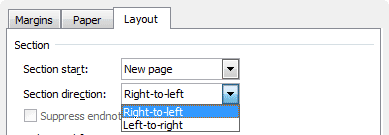 سپس در پنجره‌ی بازشده از لبه Layout  تنظیمات section direction  رو بر روی right to left  قرار دهید:
حالا می‌توانید متن را به صورت راست به چپ و در دو یا سه ستون بنویسید. کافی است در فضای خالی مربوط به ستون سمت راست کلیک کرده و تایپ کردن را آغاز کنید.
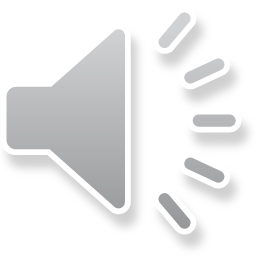 فصل پنجم
درج سرصفحه و پاصفحه (Header , Footer)
روش ایجاد یک header  یا footer
➊ بر روی هر قسمتی از حاشیه بالای سند Word دوبار کلیک کنید.


➋ قسمتهای header  و footer  باز می شوند. همینطور یک تب با نام Design  در قسمت سمت راست Ribbon  ورد ظاهر می شود. نشانگر درج متن نیز در قسمت header  یا footer  نمایان می شود.
➌ متنهای مورد نظرتان را در قسمتheader  و یا footer  تایپ کنید. در این مثال ما نام نویسنده سند و همینطور تاریخ ایجاد سند را در قسمت header  وارد
 می کنیم.
➍ وقتی کارتان تمام شد بر روی دکمه
 Close Header and Footer کلیک کنید. همچنین 
بجای آن می توانستید بر روی دکمه Esc نیز کلیک کنید.
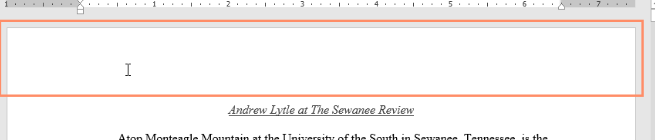 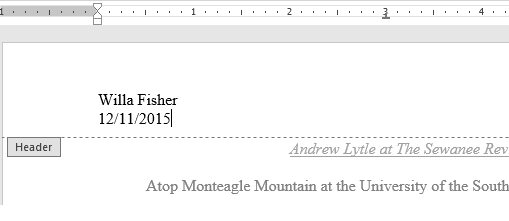 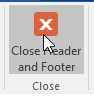 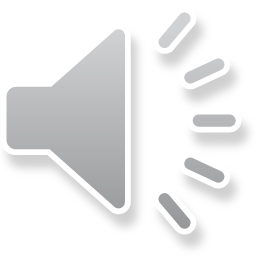 ویرایش قسمتهای headers  و  footers
گزینه های تب Design
وقتی قسمتهای هدر و فوتر سند ورد خود را از حالت قفل خارج می کنید (در حالت ویرایش قرار            می گیرند)، تب Design در قسمت سمت راست ریبونRibbon  ورد پدیدار می شود. این تب گزینه های متنوعی برای ویرایش هدر و یا فوتر را در اختیار شما قرار می دهد.
مخفی کردن هدر و فوتر در صفحه اول : در برخی اسناد، ممکن است شما نخواهید در صفحه اول سند، هدر و فوتر نمایان باشند، مانند زمانی که می خواهید صفحه اول شما یک جلد سند باشد و شماره گذاری صفحات از صفحه دوم آغاز گردد. اگر چنین قصدی دارید گزینه Different First Page  را تیک بزنید.
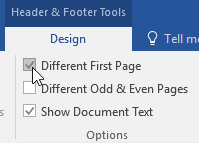 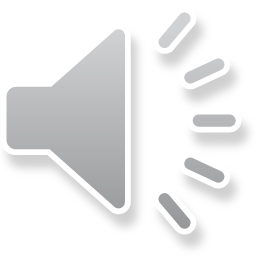 ویرایش قسمتهای headers  و  footers
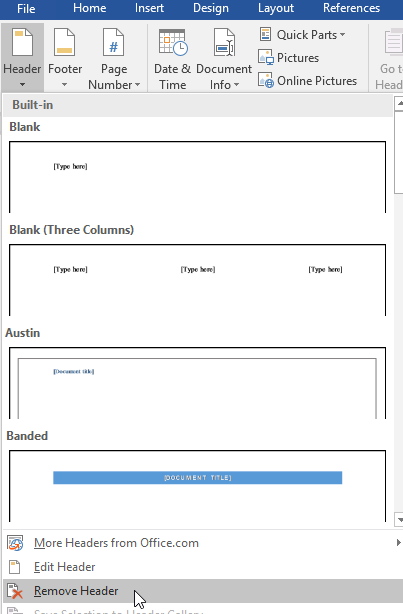 حذف هدر و فوتر  :  اگر می خواهید تمامی هدرها را از سند ورد خود حذف کنید، بر روی دستورHeader  کلیک کنید و از منوی ظاهر شده گزینه Remove Header را انتخاب کنید. مشابه همین روش می توانید با استفاده از دستور Footer قسمت فوتر را نیز حذف کنید.

شماره صفحه : با استفاده از دستور
 Page Number  می توانید صفحات 
سند ورد خود را شماره گذاری کنید.
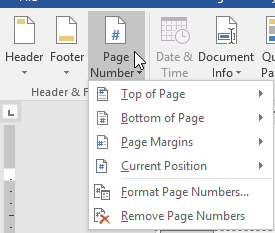 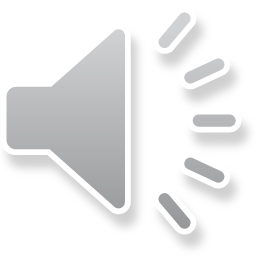 گزینه های بیشتر : با استفاده از دستوراتی که در گروه Insert  قرار دارند، شما می توانید تاریخ و زمان date and time، اطلاعات سند ورد document info، تصویر pictures، و چیزهای بیشتری را به قسمتهای هدر و فوتر سند وردتان اضافه نمایید.


روش افزودن شماره صفحات 
➊ در تبInsert  بر روی دستور Page Number کلیک کنید.
➋ با توجه به اینکه تصمیم دارید شماره صفحات در کدام 
قسمت سند ورد تان قرار بگیرند، یکی از گزینه های
Top of Page  بالای صفحه، Bottom of Page  پایین صفحه، 
و یاPage Margin حاشیه صفحه را انتخاب کنید. 
سپس  styleسبک نمایشی مورد نظرتان را انتخاب کنید.
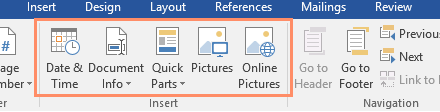 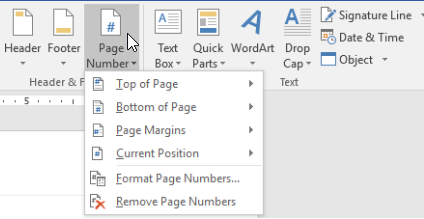 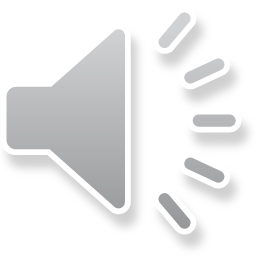 فصل ششم
ایجاد صفحات با تنظیمات متفاوت (breaks)
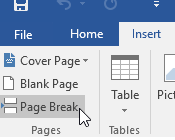 روش افزودنpage break  شکستن صفحه
➊ نشانگر درج متنinsertion point  را در محلی که می خواهید صفحه را بشکنید
 قرار دهید.
➋ در تبInsert  بر روی دستورPage Break  کلیک کنید. همچنین می توانید از کلیدهای ترکیبی Ctrl+Enter  نیز استفاده نمایید.
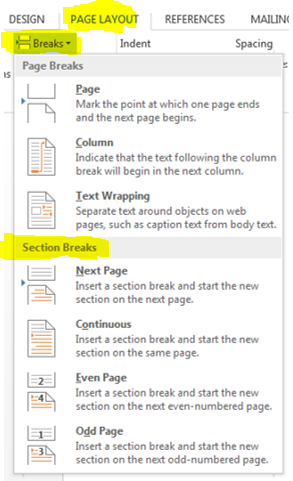 روش افزودنSection breaks   شکستن بخش ها
گزینه Section breaks  بین بخشهای مختلف یک سند موانعی را ایجاد می کند، این امکان نیز به شما داده می شود تا هر بخش Section  را بصورت جداگانه قالب بندی کنید. Word چندین نوع Section breaks  در اختیار شما می گذارد.
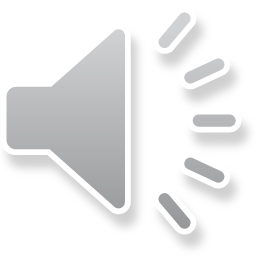 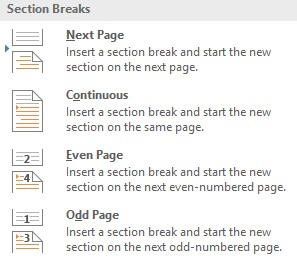 Next Page این گزینه یک section break  ایجاد می کند و متن بعد از محل شکسته شدن را به صفحه بعدی در سند Word شما منتقل می کند.
 Continuousاین گزینه یک section break ایجاد می کند و به شما اجازه میدهد تا در همان صفحه به ادامه کارتان بپردازید.
Even Page  و Odd Page این گزینه ها یک section break  ایجاد می کنند و متن بعد از محل شکسته شدن را به صفحه زوج یا صفحه فرد بعدی منتقل می کنند.
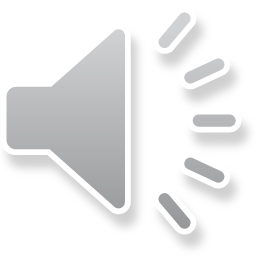 فصل هفتم
آموزش Find and Replace  در Word2016
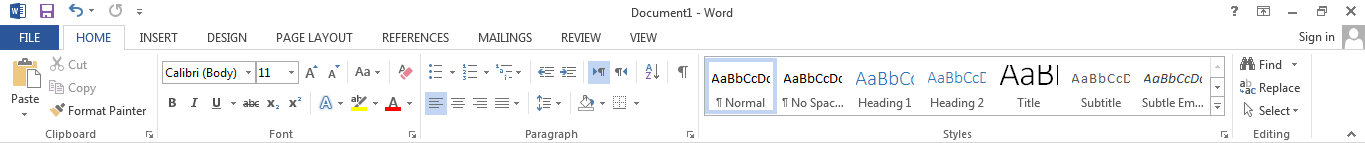 یافتن و جایگزینی Find and Replace
روش پیدا کردن یک متن : در تبHome  بر روی دستور Find کلیک کنید. همچنین می توانید به جای آن از کلیدهای ترکیبی  Ctrl+F استفاده نمایید.
جایگزینیreplace  متن : در تبHome  بر روی دستور Replace کلیک کنید. همچنین می توانید با استفاده از کلیدهای ترکیبی Ctrl+H  نیز این دستور را اجرا کنید.
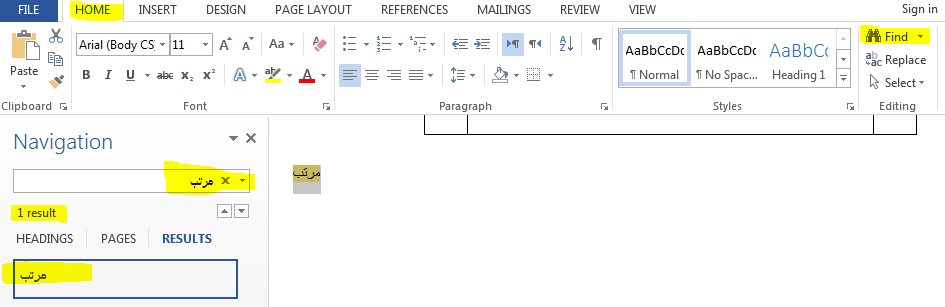 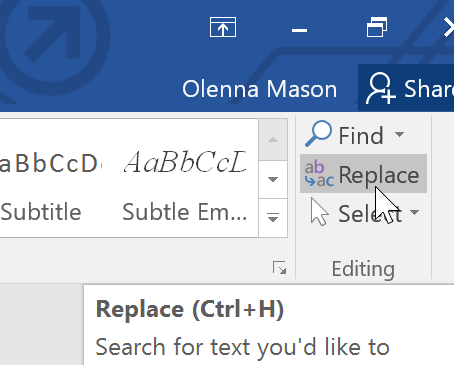 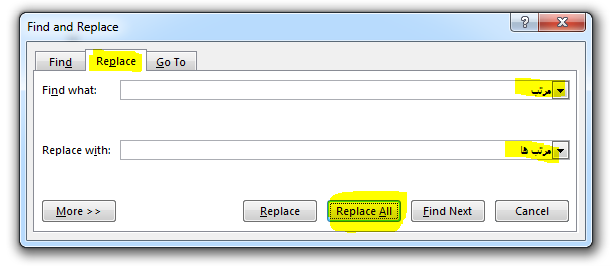 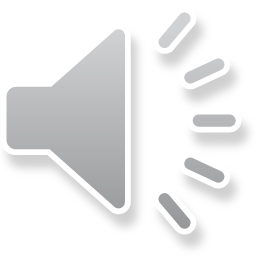 فصل هشتم
آموزش پرینت گرفتن در Word
روش چاپ یک سند
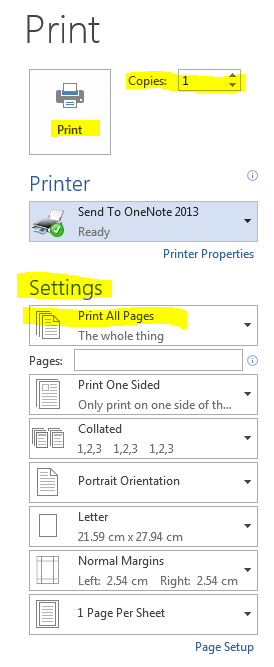 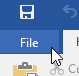 1- بر روی تبFile  کلیک کنید، تا محیط پشت صحنه Word Backstage view  ظاهر شود.
2- گزینه Print  را انتخاب کنید. پنجره Print  ظاهر می شود.
3- وقتی وارد پنجرهPrint  شدید، ابتدا پرینترPrinter  مورد نظرتان را از لیست پرینترها انتخاب کنید.
3- Copies : توسط این گزینه ، می توانیم به تعداد دلخواه از متن یا تصاویر خود چاپ کنیم. 
پرینت صفحات دلخواه در Word :
اولین گزینه در این بخش که به صورت پیش فرض با Print All Pages  نشان داده شده است، این امکان را برای پرینت گرفتن در Word به ما می دهد تا صفحاتی را که می خواهیم یا قسمتی از متنی را که مشخص کردیم یا تنها صفحات مدنظر با توجه به نیاز خود را تعیین کنیم و از آنها پرینت بگیریم. با کلیک بر روی فلش کوچکی که در کادر قرار دارد تنطیمات را انجام می دهیم.
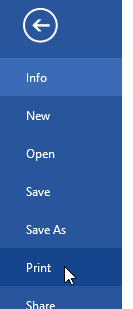 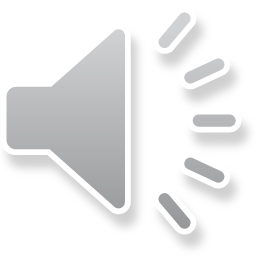 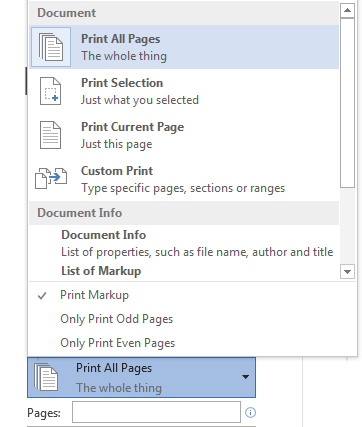 Print All Pages  : تمامی صفحات فایل  Word آماده چاپ می شود.
Print Selection  : تنها قسمتی را که انتخاب کرده ایم آماده چاپ می شود.
Print Current Page  : تنها صفحه ی نشان داده شده در پیش نمایش آماده پرینت گرفتن می شود.
Custom Print  : با انتخاب این گزینه می توانیم تنها صفحات مدنظرمان را با نوشتن شماره ی صفحات آن در کادر زیر آن یعنیPages  آماده ی چاپ کنیم. بـرای چاپ چندین صفـحه پی در پی می توانیم بنویسیم ۴-۱۲ یعنی از صفحه ۴ تا ۱۲ را پرینت بگیر. یا برای صفحات غیر پی در پی از ویرگول برای جداسازی آنها استفاده می کنیم مثلا می نویسیم ۴،۵،۷،۸،۱۱
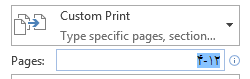 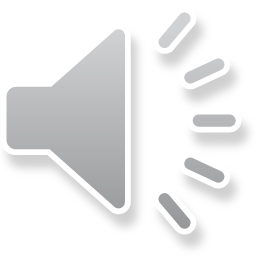 Print One Sided : با انتخاب این گزینه چاپگر صفحات را به صورت تک را چاپ می کند.
Print On Both Sides : با انتخاب این گزینه چاپگر صفحات را به صورت پشت و رو چاپ می کند.
Manually Print on Both Sides : بعضی از چاپگرها امکان چاپ هر دو سمت برگه به صورت پشت و را ندارند برای همین این فرصت در آنها وجود دارد تا پس از چاپ یک روی برگه به صورت دستی برگه را برگردانید تا چاپ در پشت برگه هم انجام شود.
گزینه بعدی همانطور که در تصویر می بینید که به صورت پیش فرض روی گزینهCollated  می باشد، برای پرینت گرفتن Word درتعداد صفحات زیاد، بسیار کاربرد دارد. وقتی بر روی فلش کنار این کادر کلیک می کنید دو گزینه ی زیر به نمایش در می آید:
Collated : با انتخاب این گزینه یک نسخه از متون و تصاویر شما به طور کامل پرینت گرفته می شود و سپس نسخه ی بعدی.
Uncollated : این گزینه ابتدا صفحه به صفحه در تعداد مورد نظر چاپ می شود بعد به سراغ صفحه ی بعدی می رود.
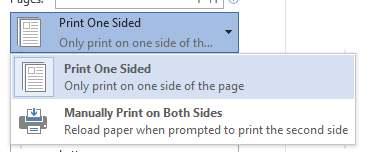 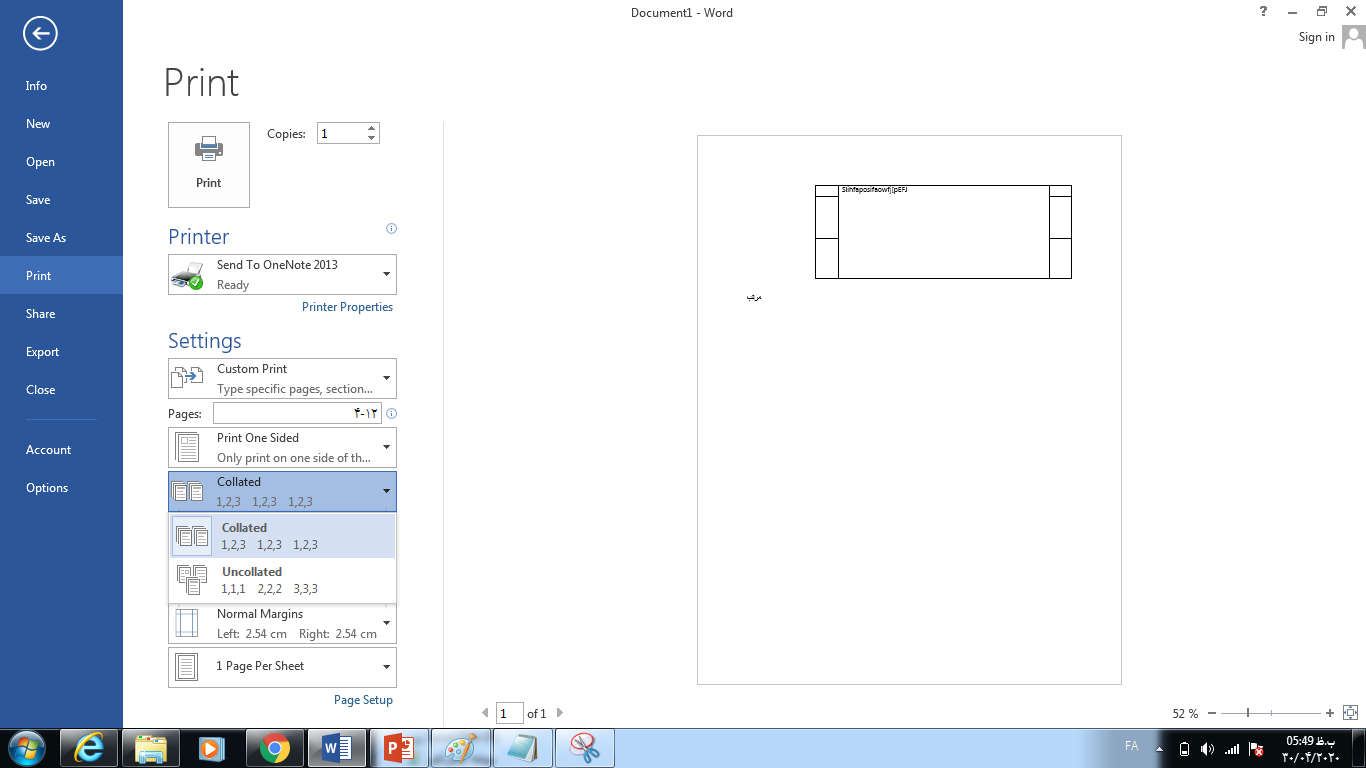 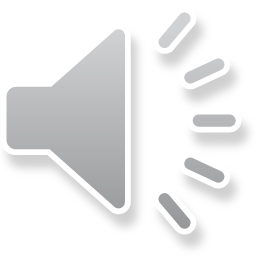 نتیجه گیری
نرم افزارWord  قوی ‌ترین و مهم‌ ترین نرم افزار واژه پرداز در سطح جهان می باشد. در این دوره آموزش این نرم افزار قدرتمند، شما با اصول درج و ویرایش متن آشنا شده و متدهای مرور اسناد، دستورات ویرایشی و جستجو و جایگزینی متن را فراخواهید گرفت. علاوه بر این ، با فراگیری مطالبی در خصوص سرصفحه و پاصفحه ، نحوه قالب بندی پاراگراف‌‌ ها و کاراکترها را خواهند دانست. همچنین اصول و روش ‌های چاپ، کار با نمای Outline، کار با اسناد طولانی، نیز بخشی از مطالبی است که در این دوره آموزشی ارائه شده است.
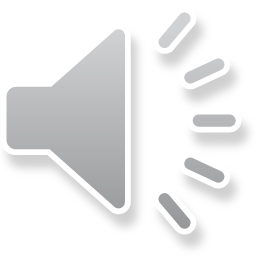 پرسش و تمرین
محتوای متنی دلخواه را تایپ نموده و بصورت فایل با نامی دلخواه در یکی از درایو های رایانه ذخیره کنید .
برای محتوای متن فایل ذخیره شده حاشیه دور کاغذ را تنظیم کنید.
یک صفحه در فایل Word را در حالت Landscape تنظیم کنید.
تعداد 5 صفحه ایجاد کرده و برای تمام صفحات شماره گذاری انجام دهید.
سربرگ تمام صفحات ایجاد شده در تمرین شماره 4 را با عنوان (آموزشWord) تنظیم کنید.
فهرست منابع
حیدری ، س. کتاب ICDL گواهینامه بین المللی کاربری کامپیوتر سطح یک ، تهران، موسسه فرهنگی هنری دیباگران تهران ، ۱۳98
موسوی ، ع.  کتاب ICDL  سطح یک ، تهران ، انتشارات صفار، ۱۳98
سبزعلی گل ، م . کتاب ICDL  سطح دو ، تهران ، انتشارات صفار، ۱۳98
وب سایت خوش آموز www.khoshamoz.ir
لطفا نظرات و پیشنهادات خود پیرامون این بسته آموزشی را به آدرس زیر ارسال نمایید.

دانشگاه علوم پزشکی و خدمات بهداشتی درمانی استان مازندران ، معاونت بهداشتی
یا
پست الکترونیک shbsav@gmail.com